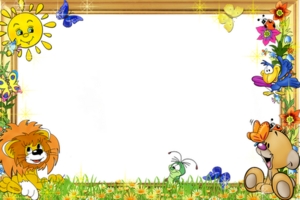 PHÒNG GIÁO DỤC VÀ ĐÀO TẠO QUẬN LONG BIÊN 
               TRƯỜNG MẦM NON GIANG BIÊN
LĨNH VỰC PHÁT TRIỂN NHẬN THỨC
CHỦ ĐỀ : ĐỘNG VẬT
Đề tài : Tìm hiểu một số vật nuôi trong gia đình bé
Giáo Viên : Nguyễn Thị Lan Hương
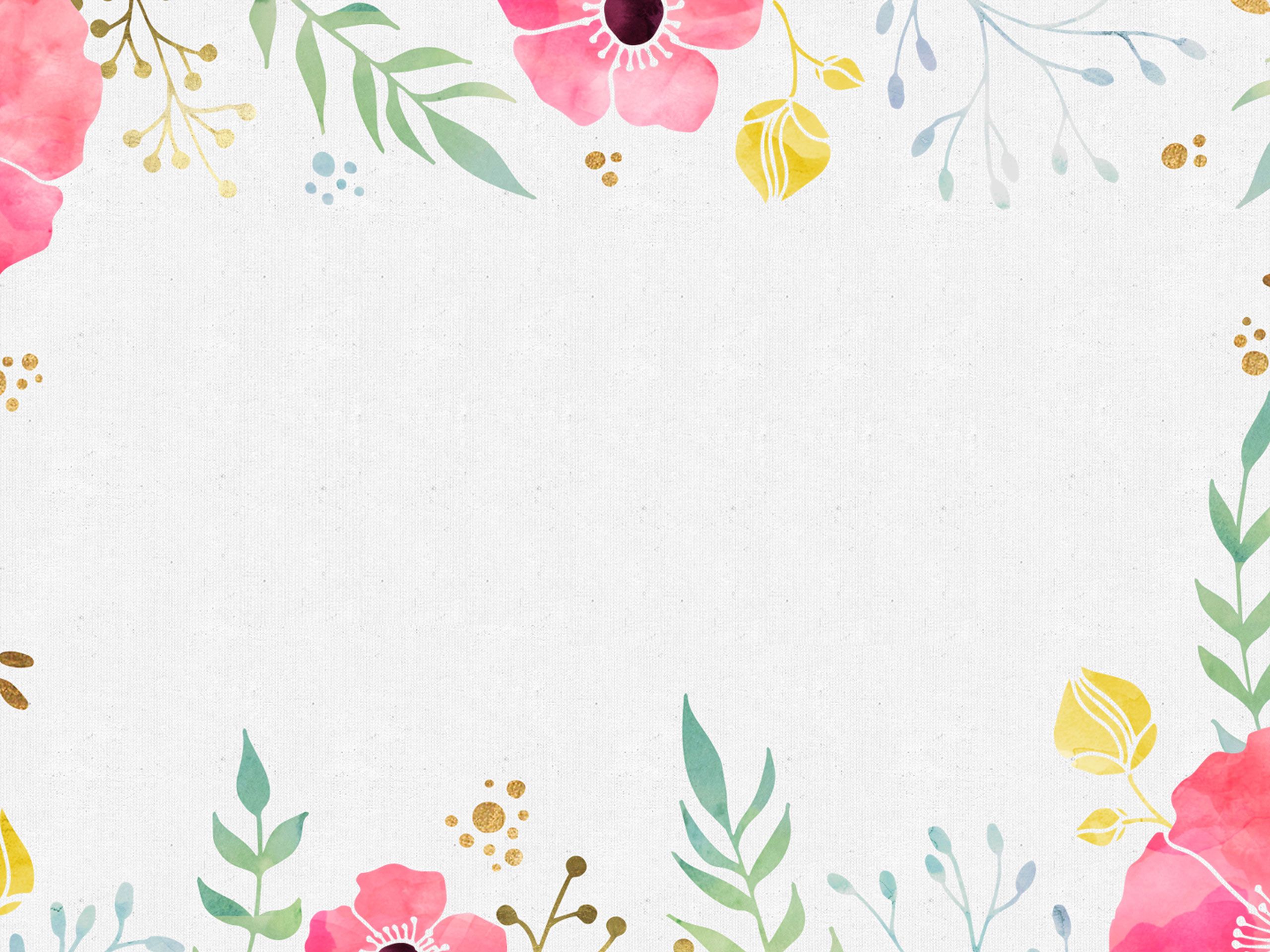 I: MỤC ĐÍCH – YÊU CẦU1. Kiến thức:- Trẻ biết tên gọi và một số đặc điểm, lợi ích của một số con vật thuộc nhóm gia súc, gia cầm được nuôi trong gia đình. Tiếng kêu, thức ăn, nơi sống, sinh sản của chúng.2. Kỹ năng:- Trẻ quan sát, phân loại nhận xét đặc điểm giống và khác nhau rõ nét của hai nhóm vật nuôi trong gia đình.- Rèn kỹ năng so sánh, phân nhóm.-Phát triển vốn từ  ngôn ngữ cho trẻ.3. Thái độ:- Biết chăm sóc và bảo vệ vật nuôi trong gia đình.
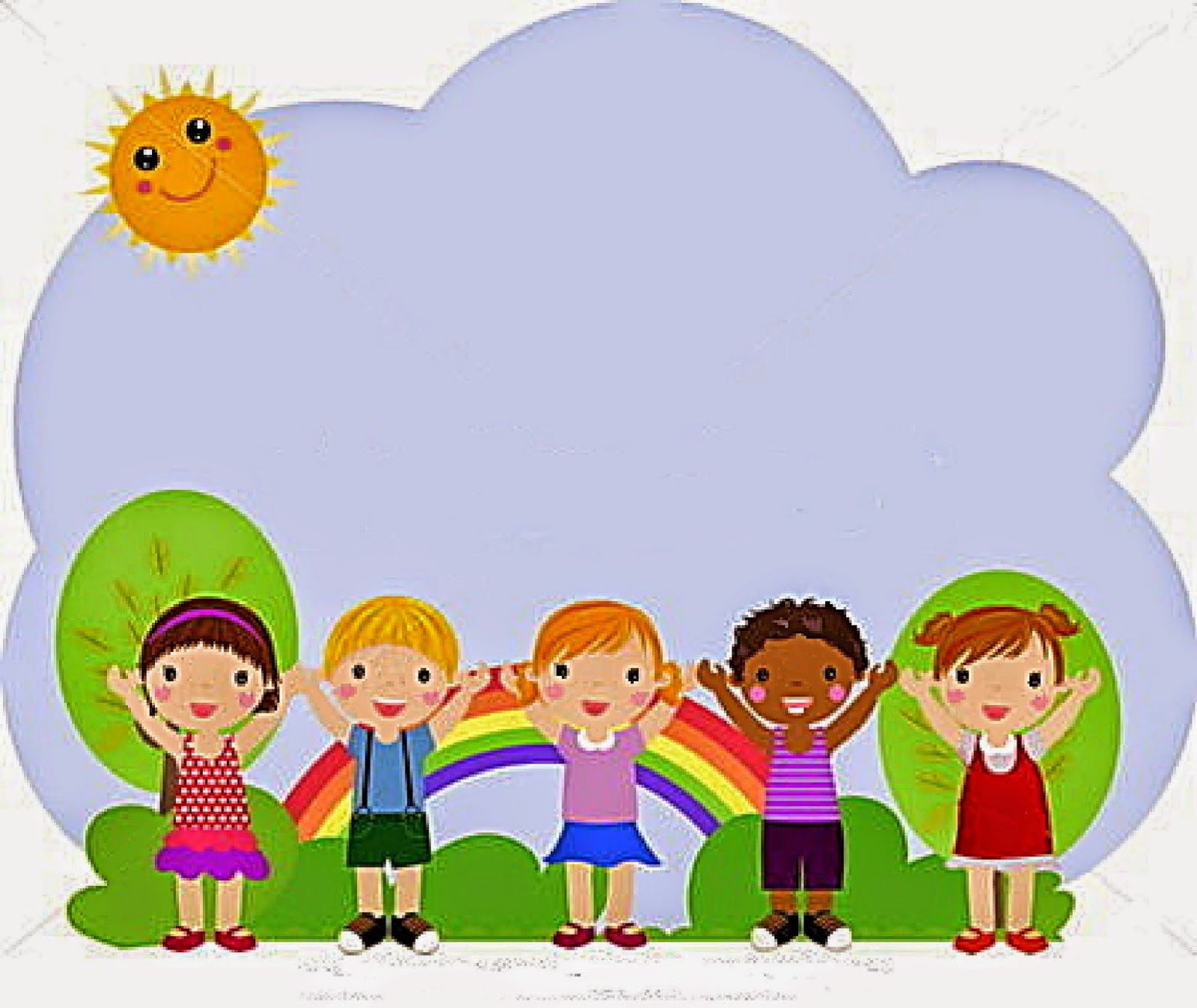 Bài Hát Có Tên Là  ?
Trong Bài Hát Có Nhắc Tới Con Vật Gì Nhỉ ?
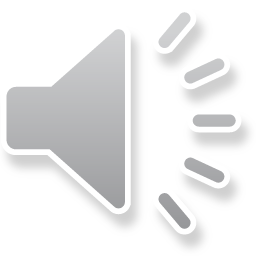 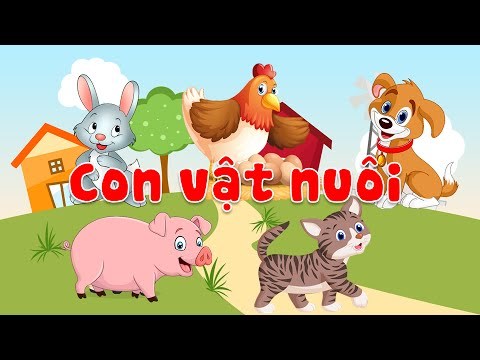 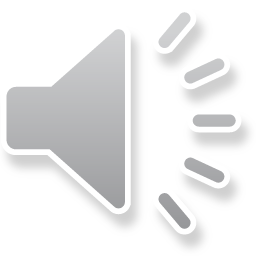 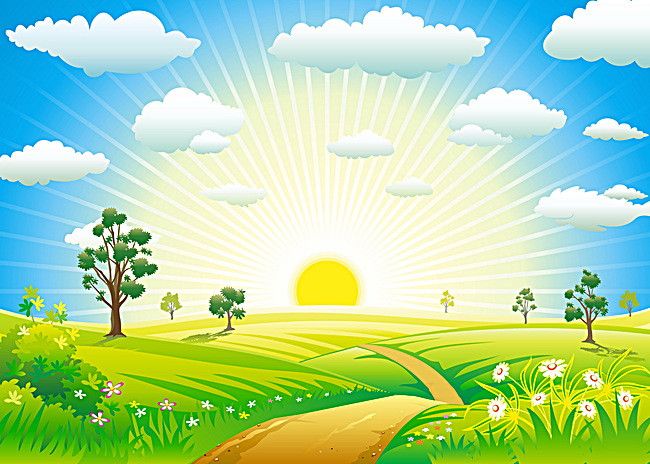 Ò ó o o
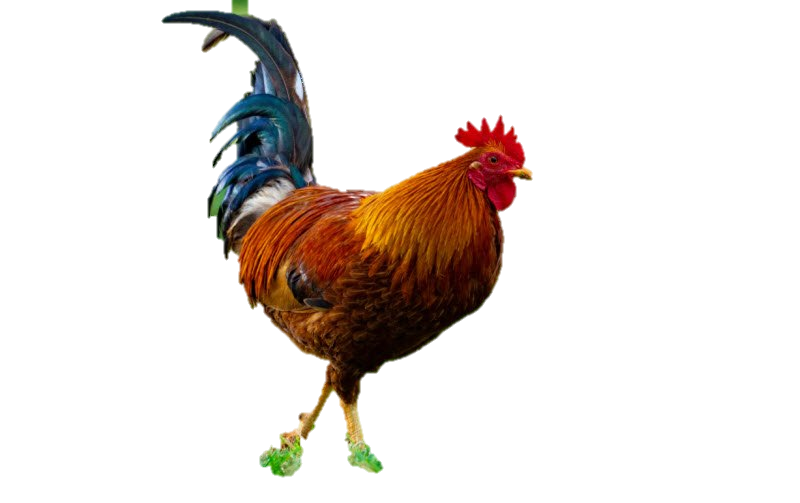 Con gà
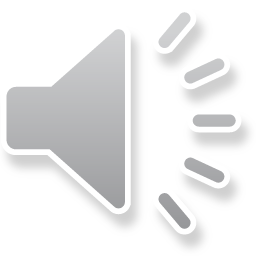 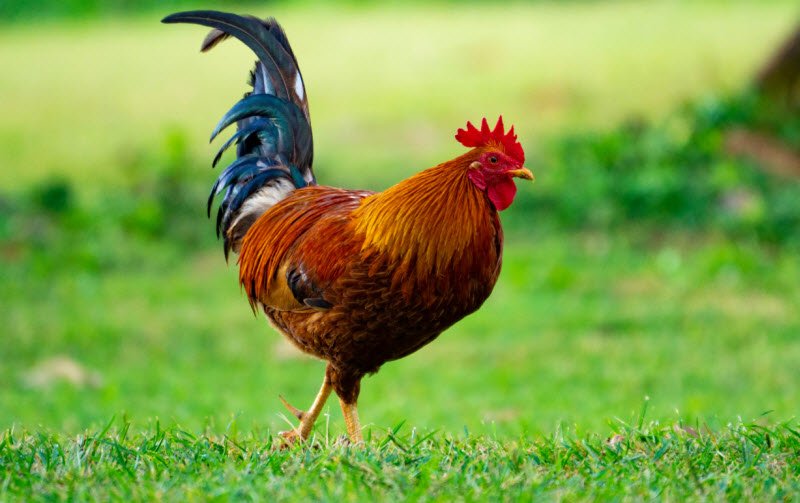 MÌNH
ĐẦU
ĐUÔI
2 CHÂN
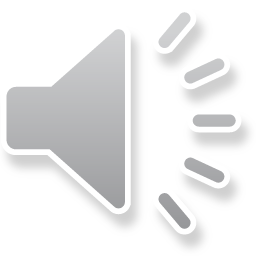 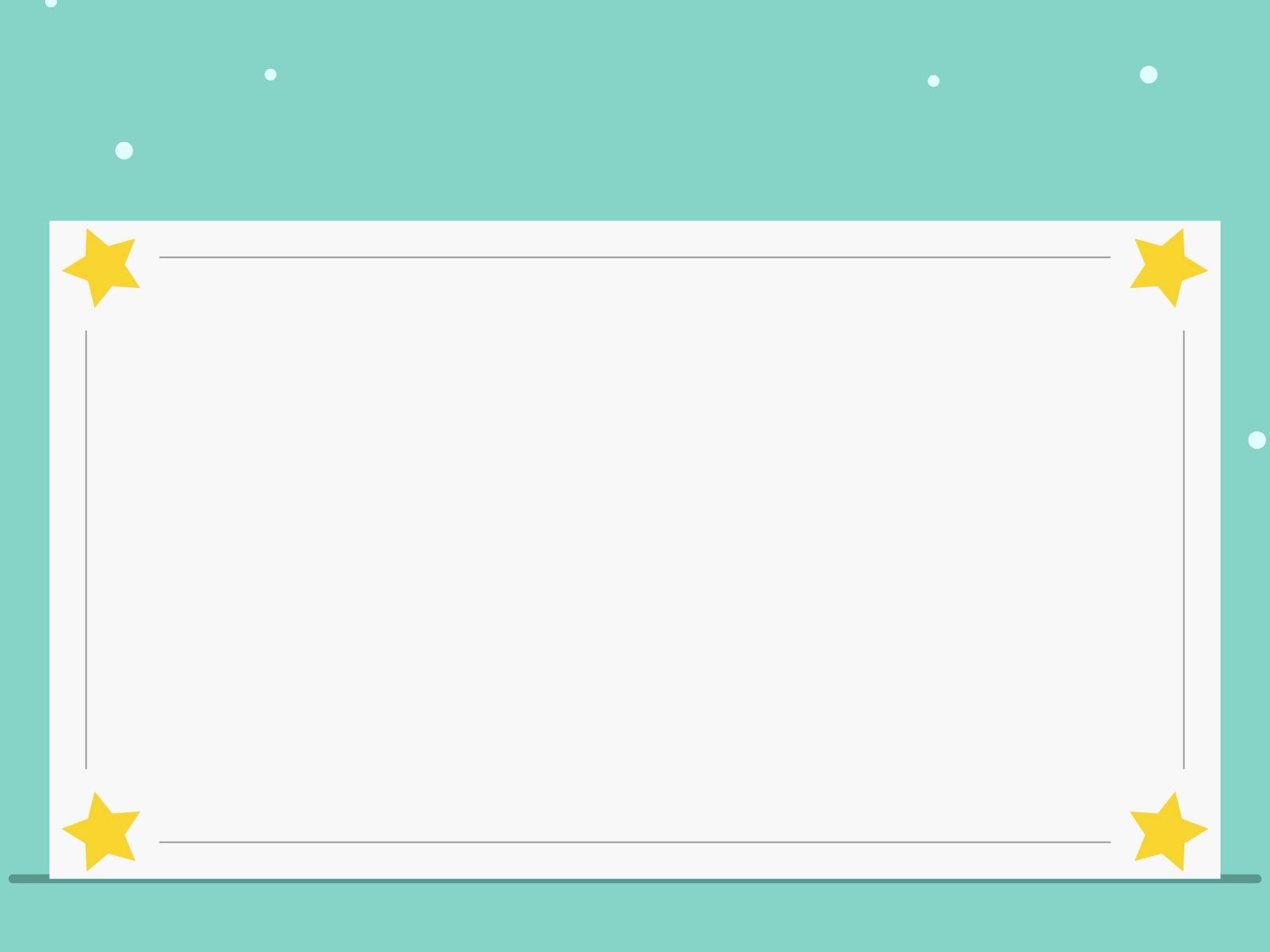 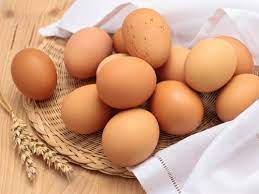 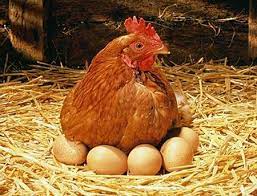 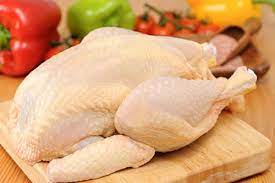 Gà mái
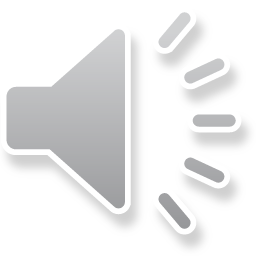 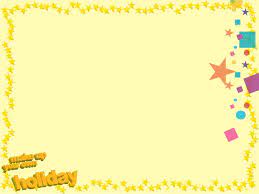 GÀ THUỘC NHÓM GIA CẦM ĐẤY CÁC CON !
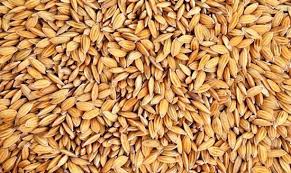 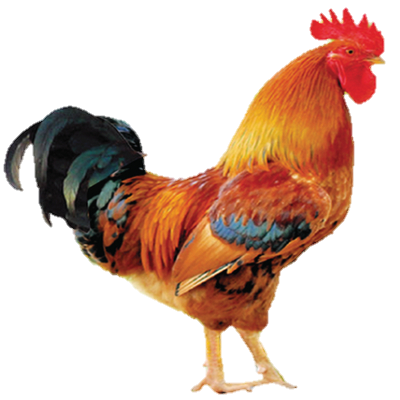 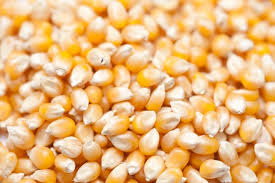 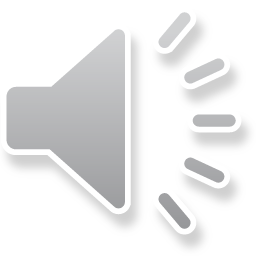 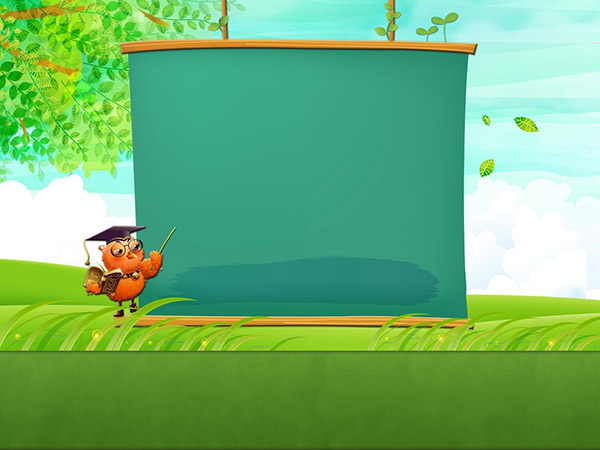 ĐỐ VUI CHO BÉ
Con gì bắt chuột mê say  
Có đôi mắt sáng
Ngủ ngày thức đêm  
 Là con gì nhỉ ?
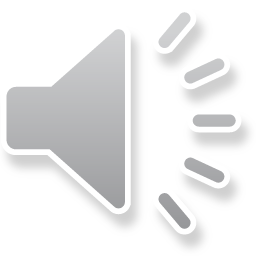 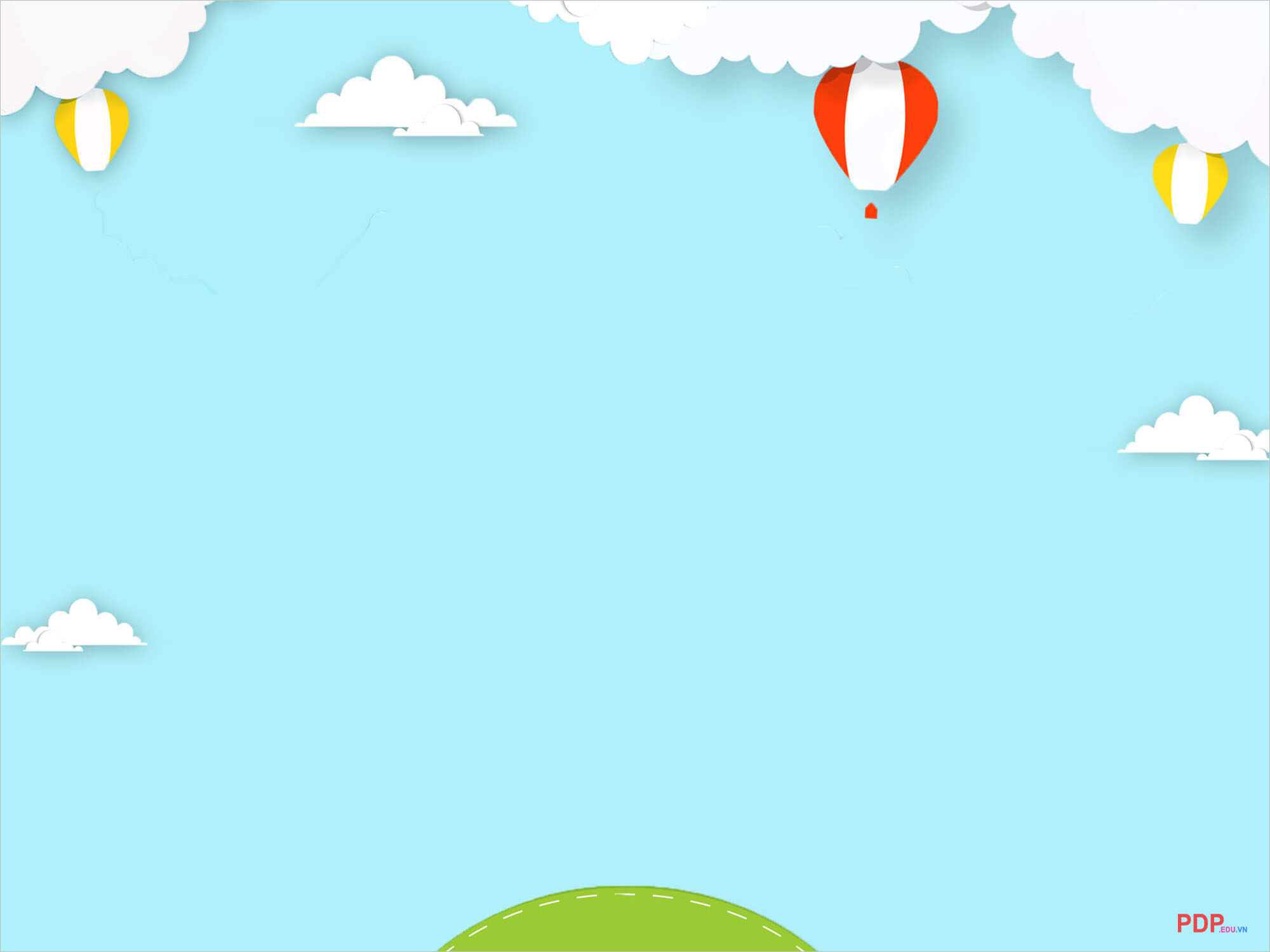 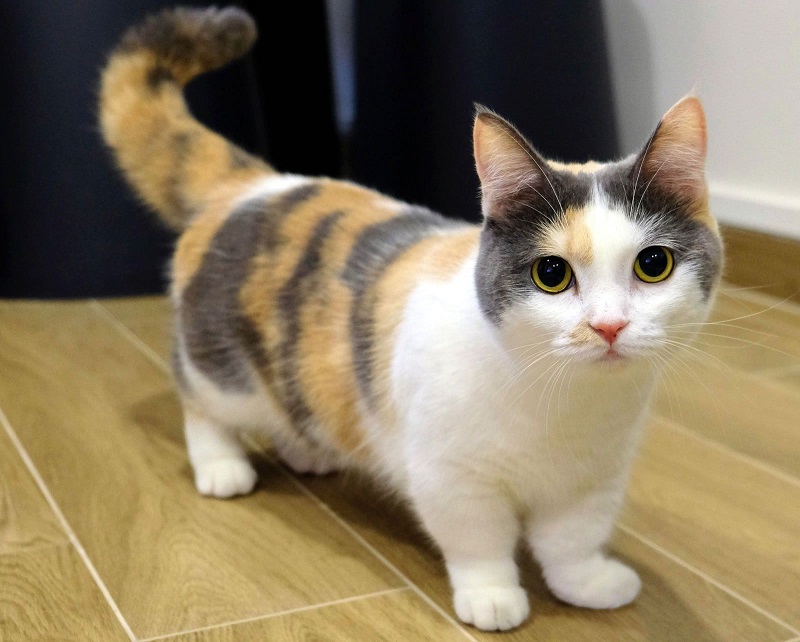 Con Mèo
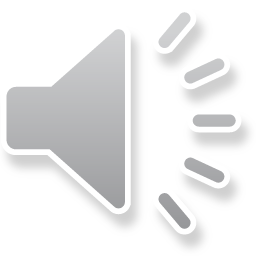 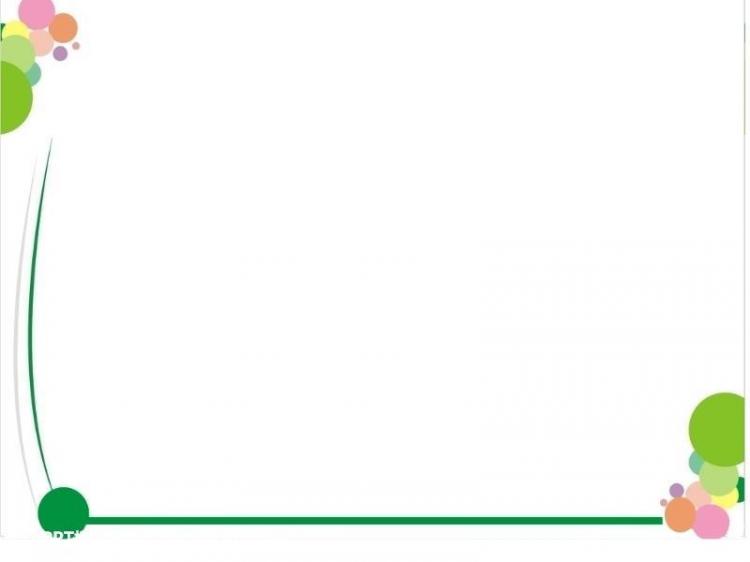 Thân mèo
Đầu
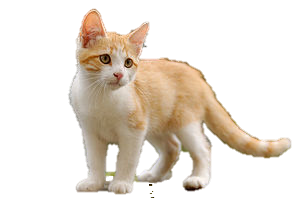 Đuôi mèo
chân
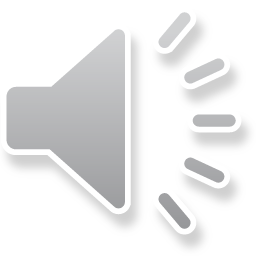 Tai
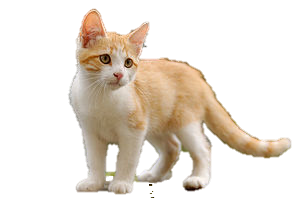 Mắt
Mũi
Miệng
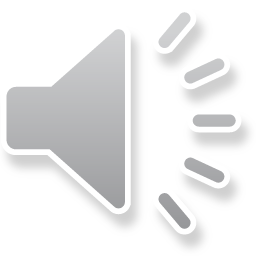 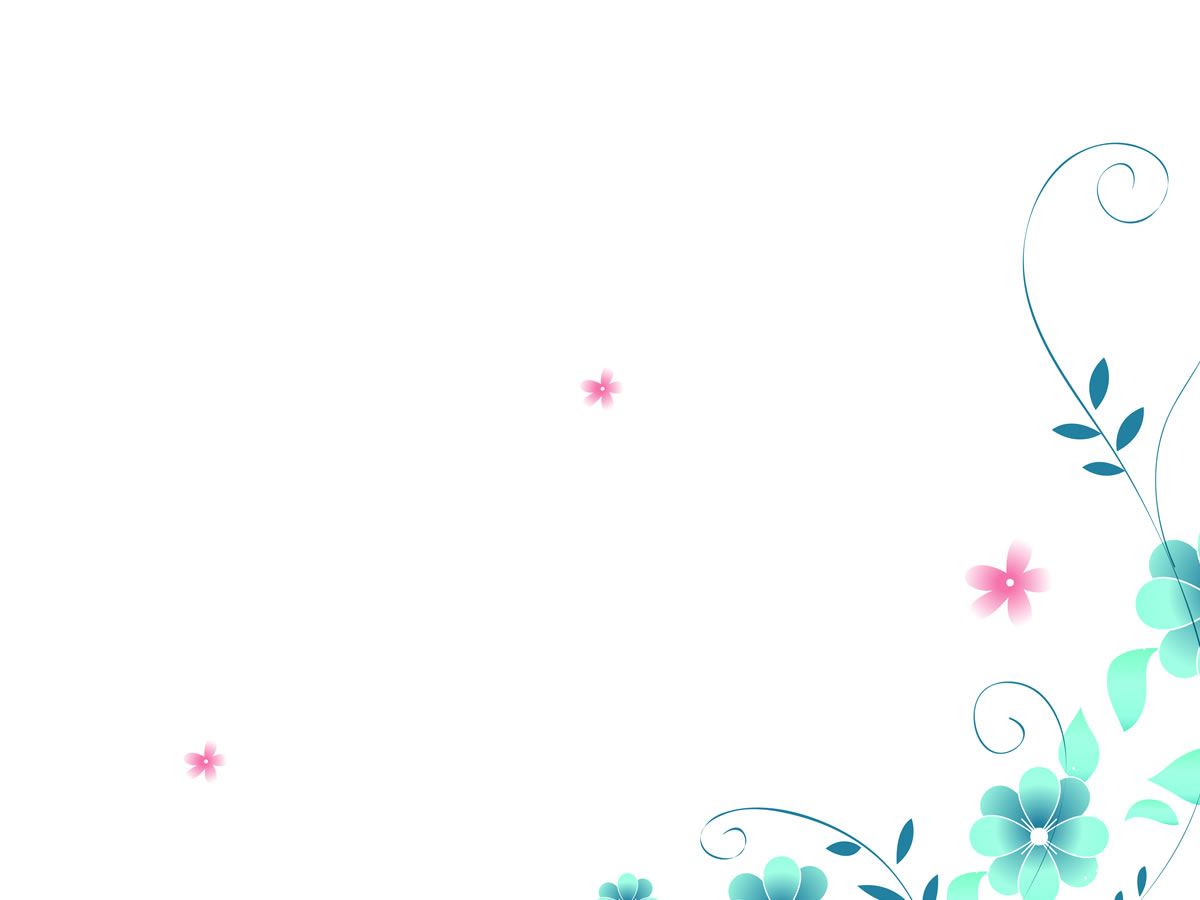 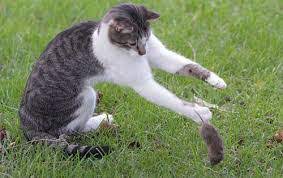 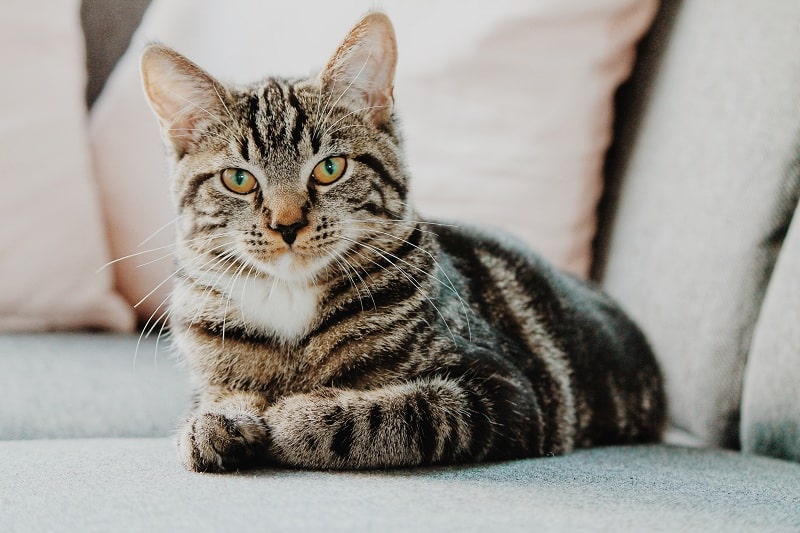 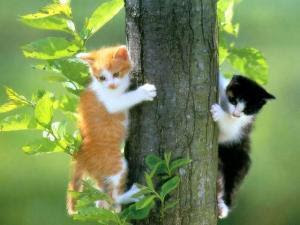 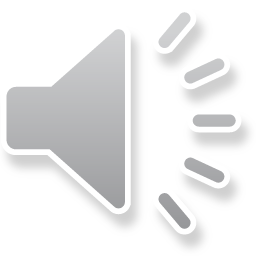 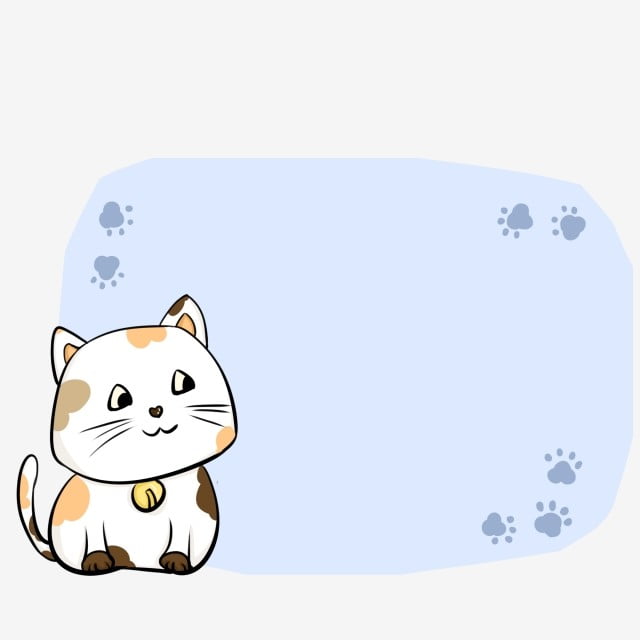 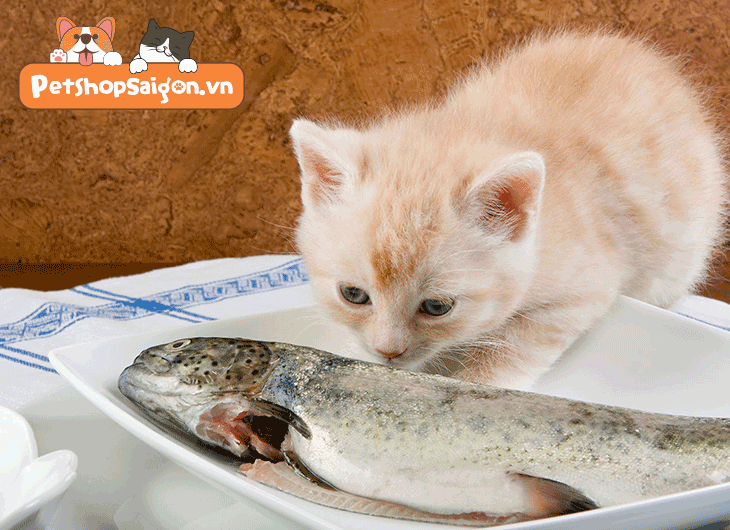 Thức ăn của mèo
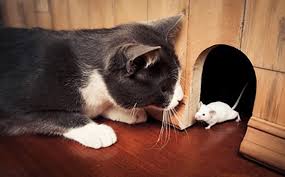 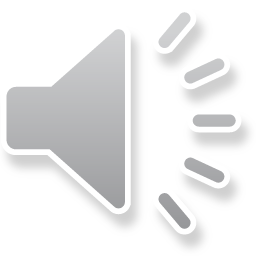 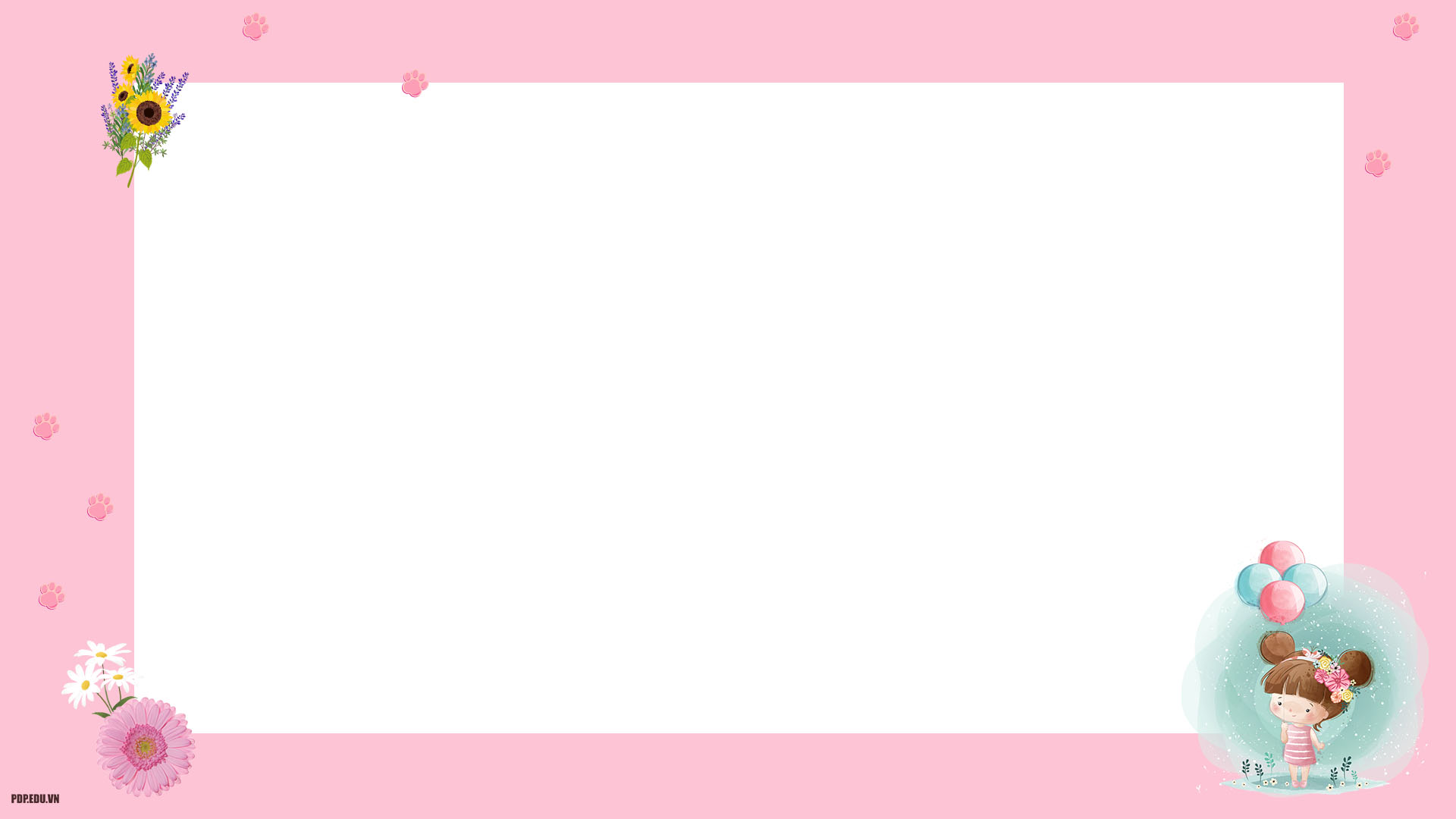 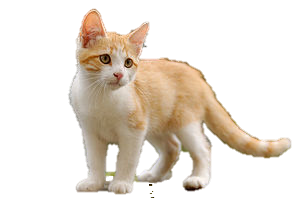 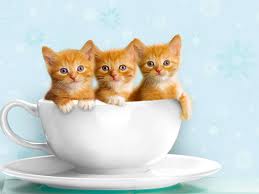 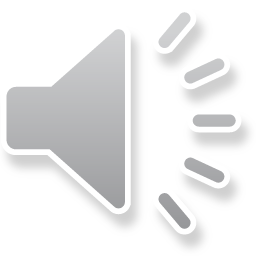 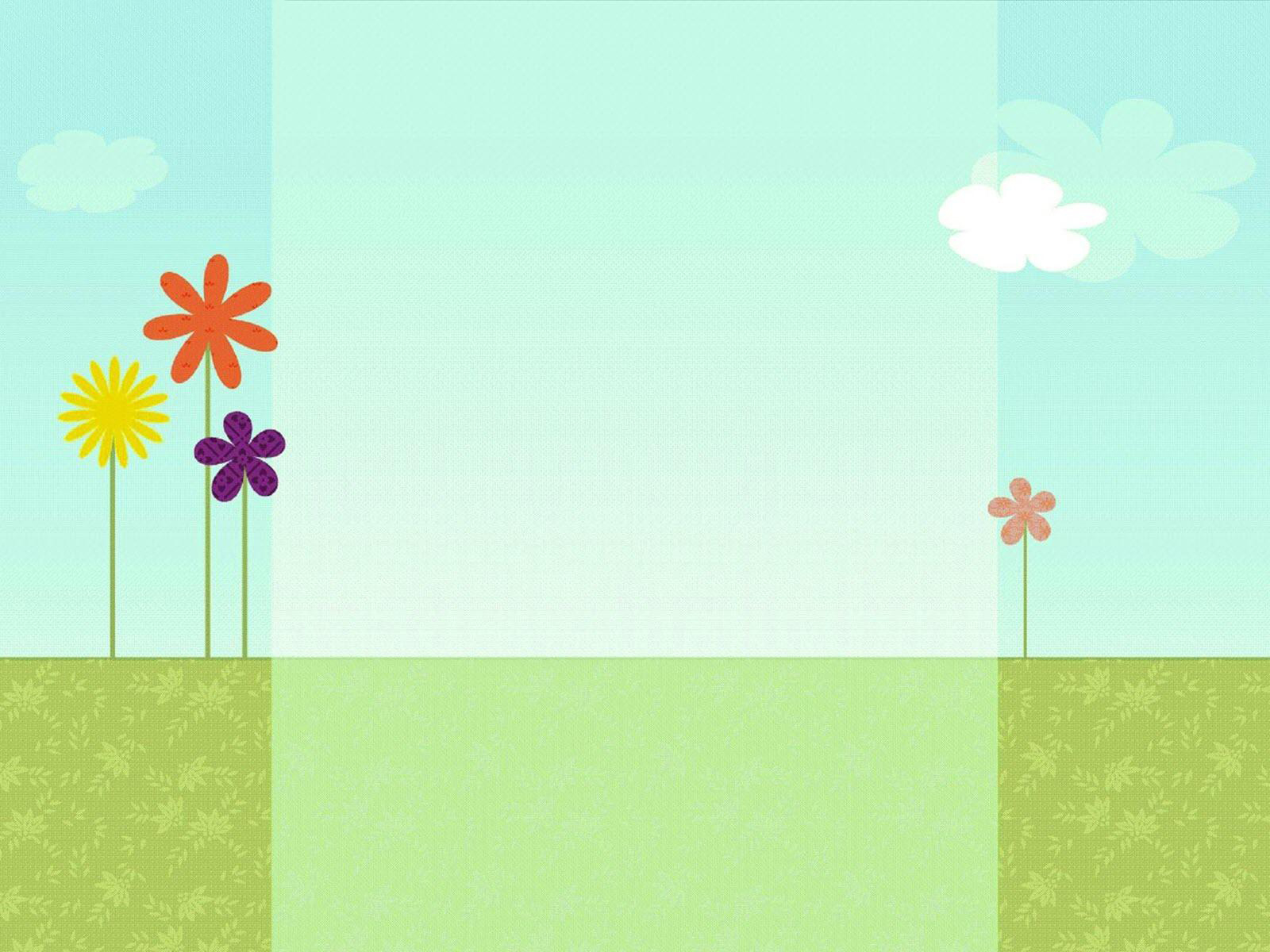 Đầu
Thân
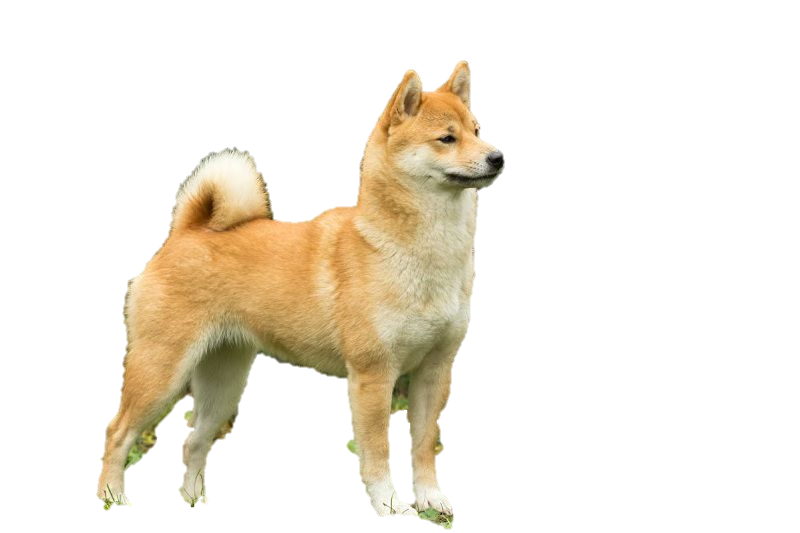 Đuôi
4 Chân
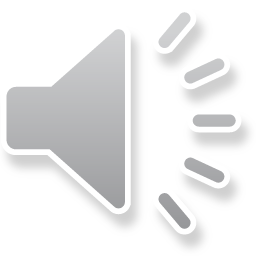 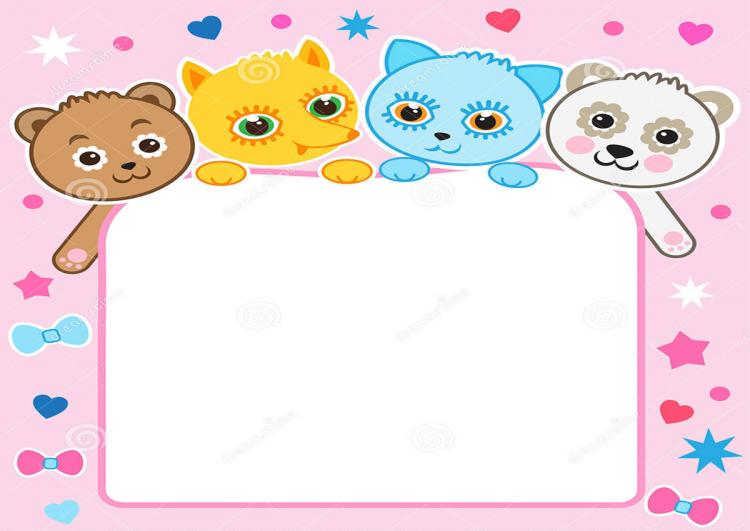 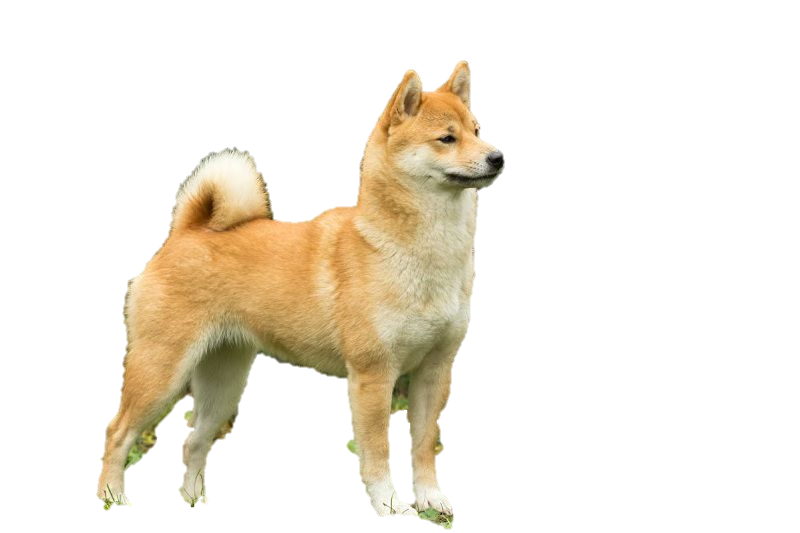 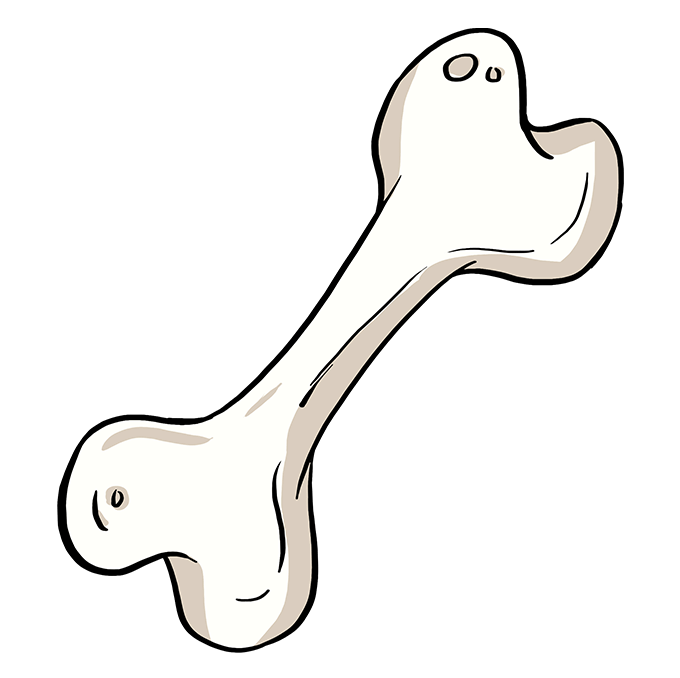 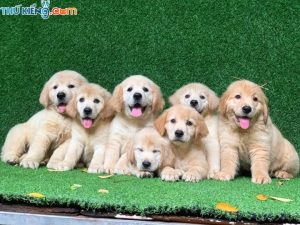 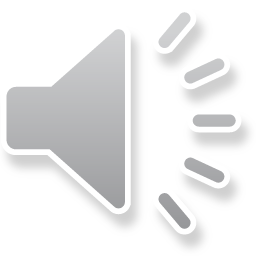 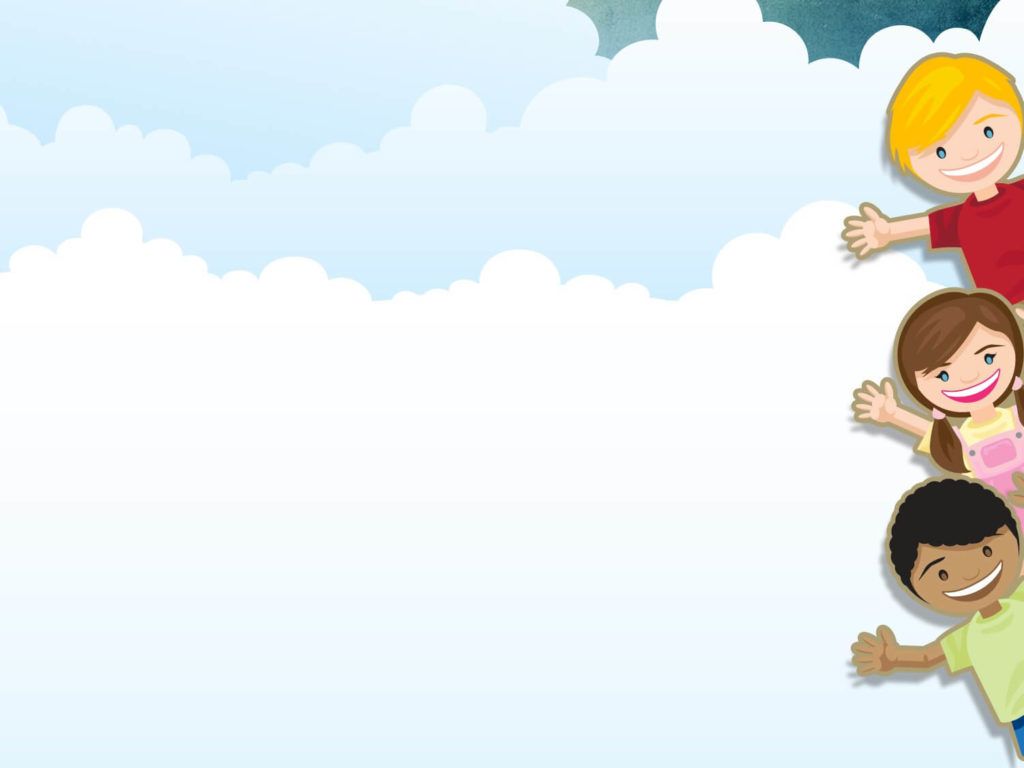 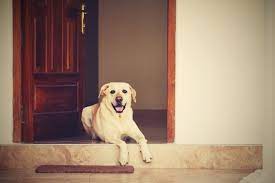 Tai
Mắt
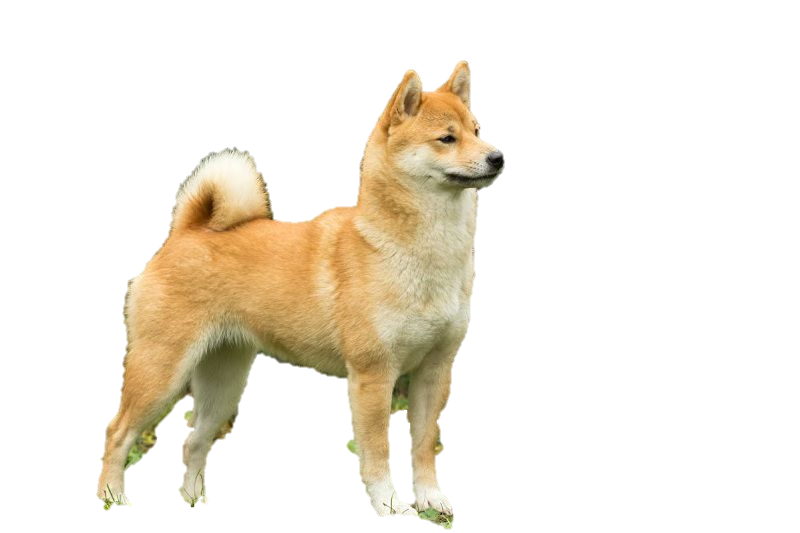 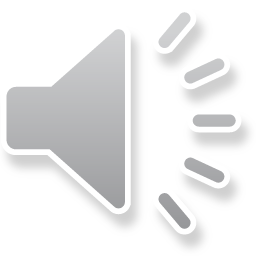 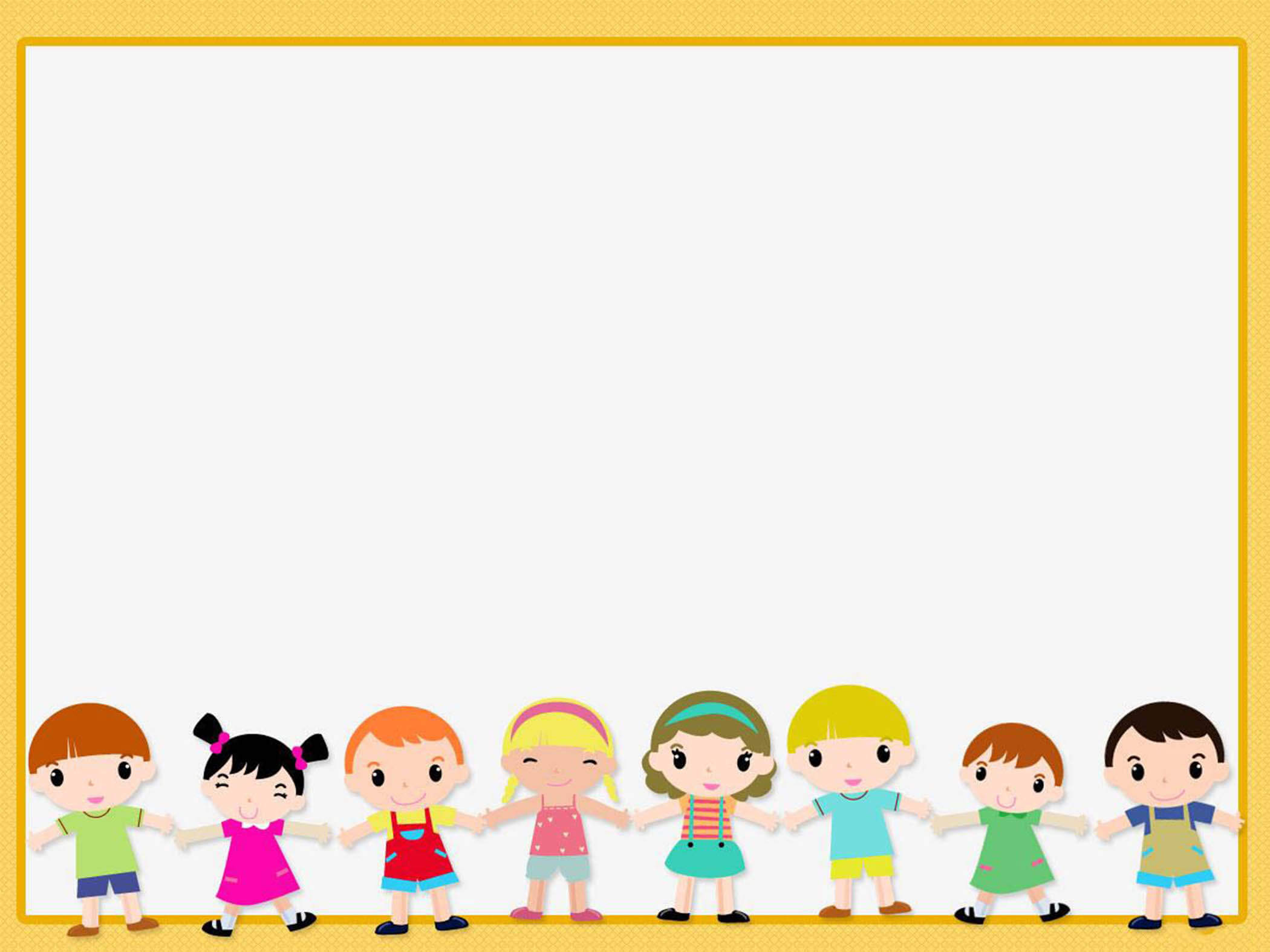 So Sánh
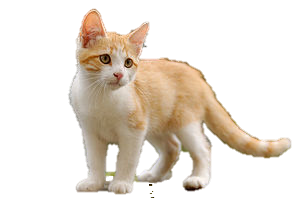 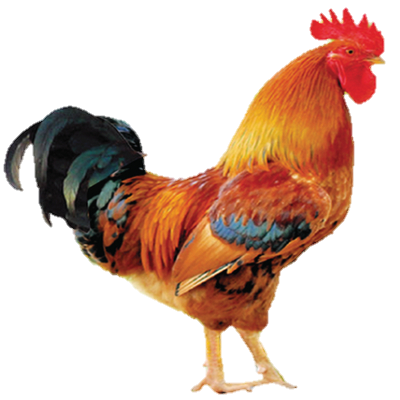 Điểm giống nhau
Đều là vật nuôi trong gia đình
Con Mèo
Con Gà
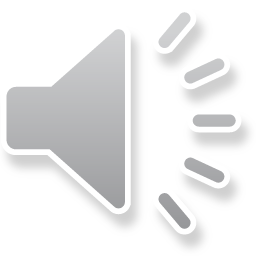 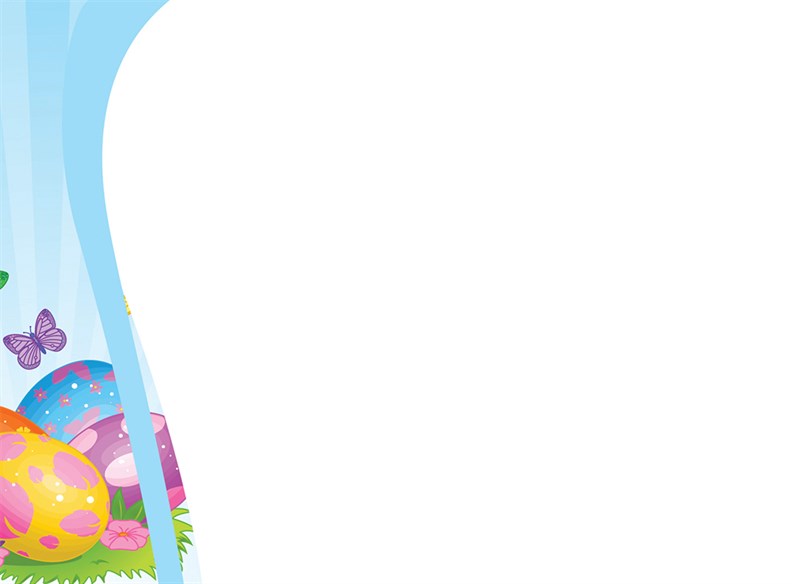 Ò ó o
Meoo meo
Điểm Khác Nhau
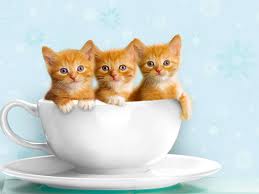 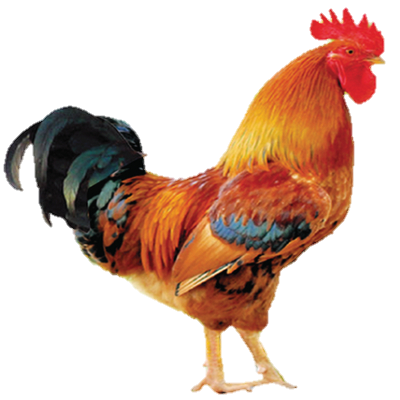 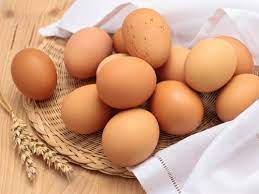 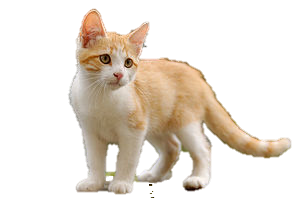 2 chân
4 chân
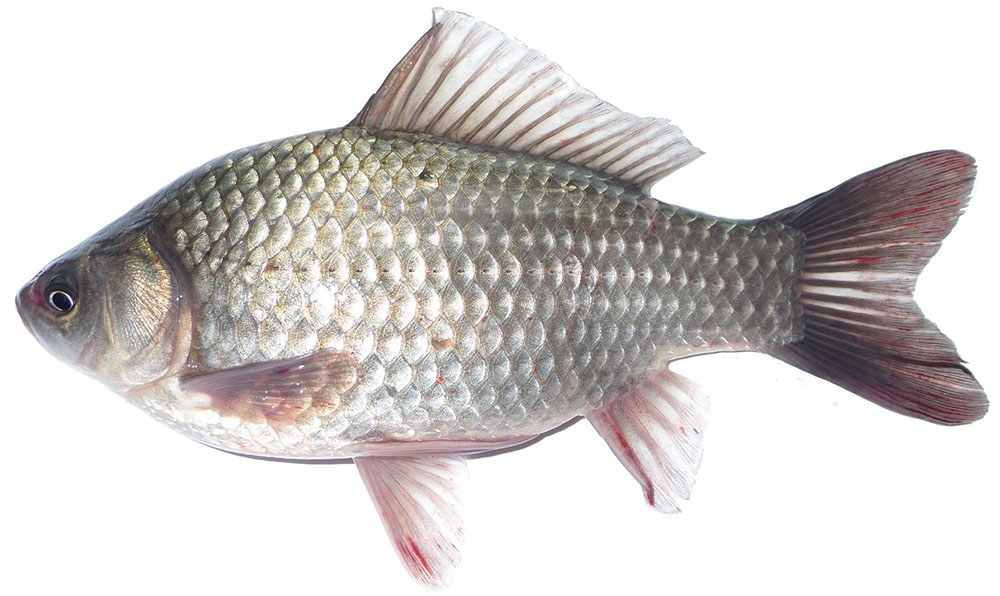 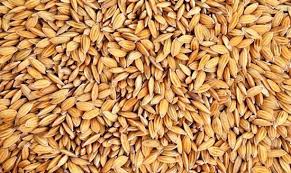 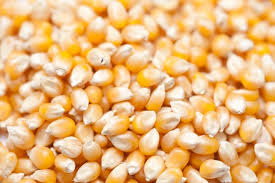 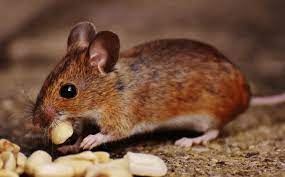 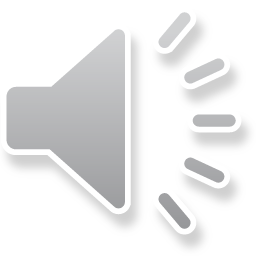 Mở Rộng
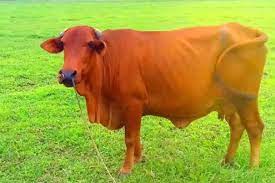 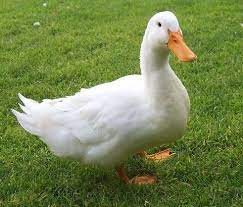 Vật Nuôi Trong Gia Đình
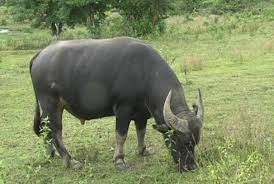 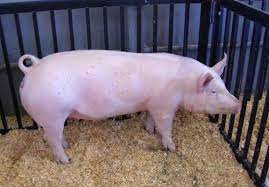 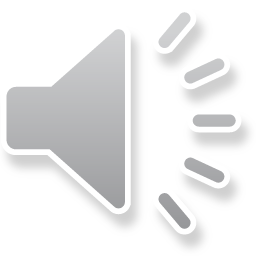 Mở Rộng
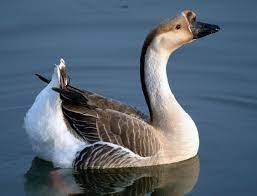 Vật Nuôi Trong Gia Đình
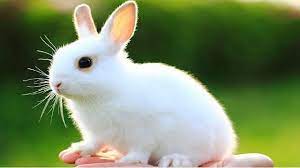 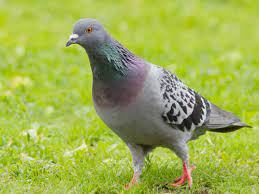 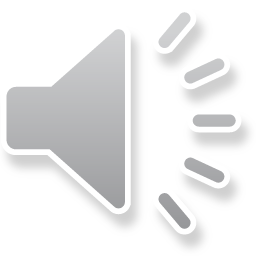 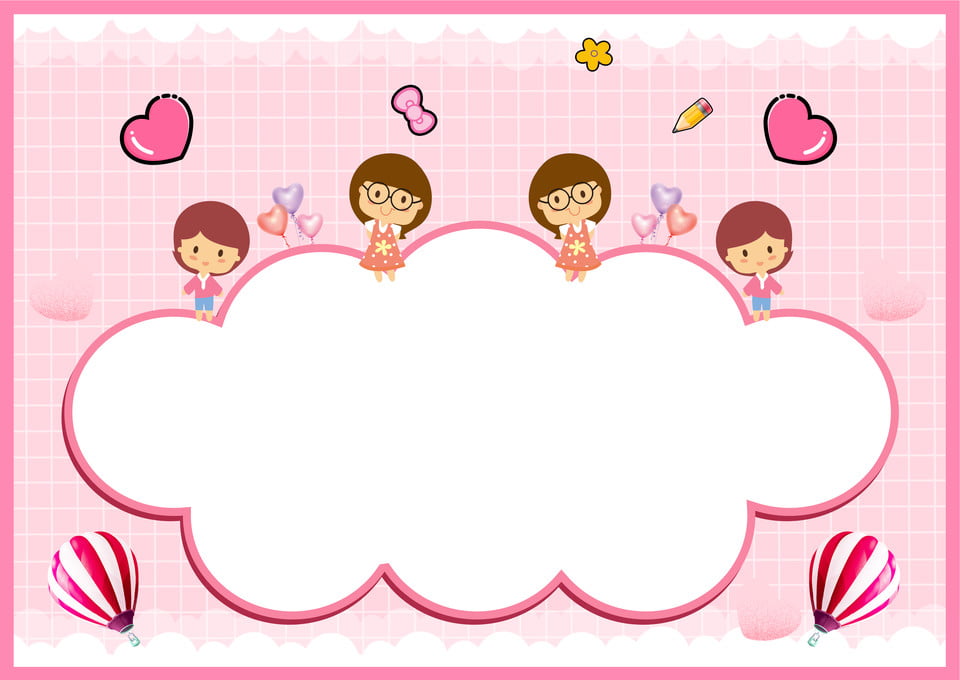 Giáo Dục Trẻ
Chúng mình hãy yêu quý ,gần gũi , chăm sóc
( cho vật nuôi ăn và uống nước ) 
Không đuổi đánh vật nuôi .    
Và biết tránh xa , không lại gần những con vật khó tính ,
 hung dữ ,to lớn nhé !
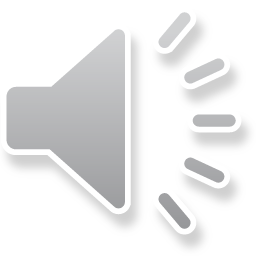 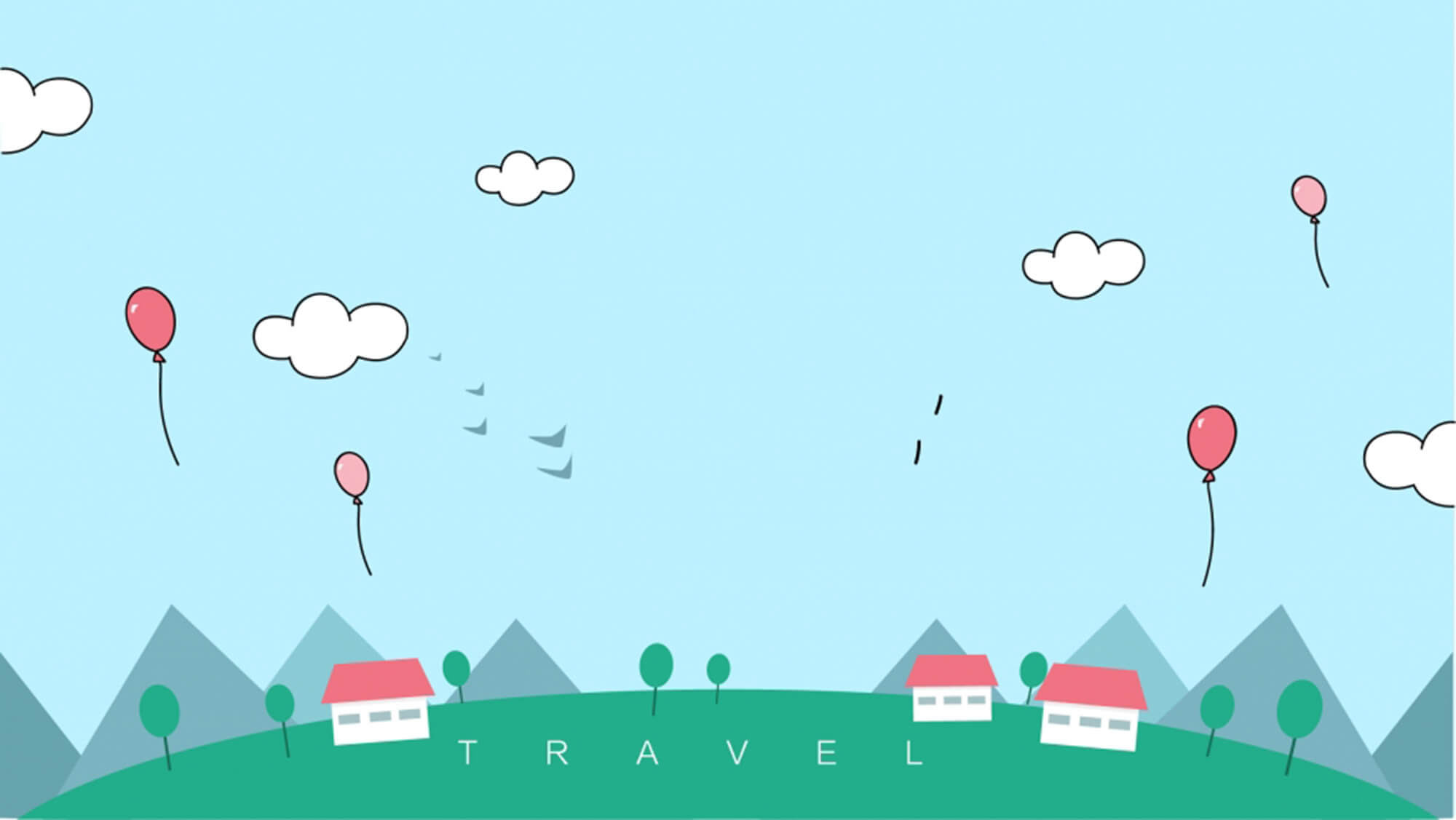 TRÒ CHƠI
THI XEM AI NHANH
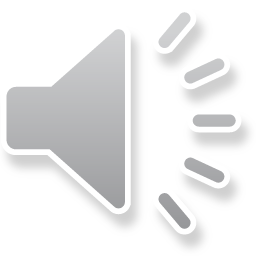 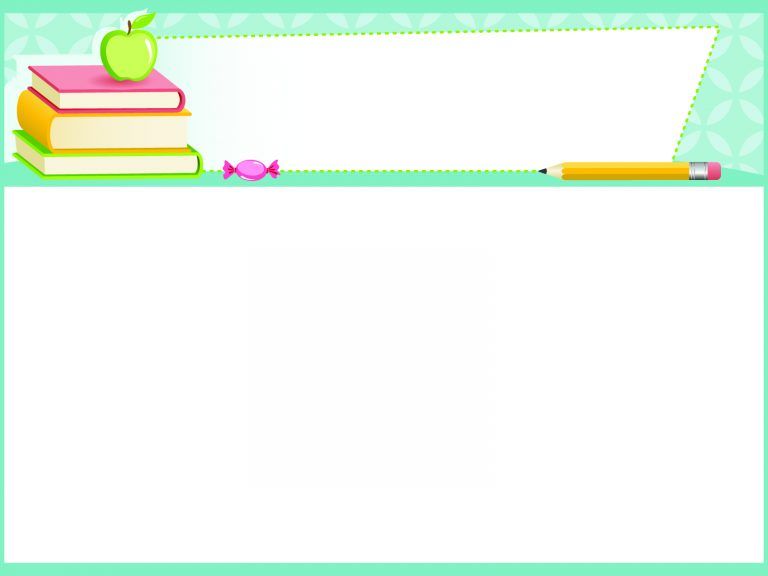 1
Chọn con vật có hai chân, đẻ ra trứng, mỏ bẹt và bơi được dưới nước ?
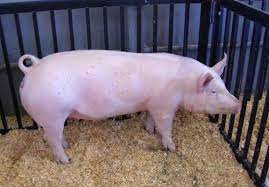 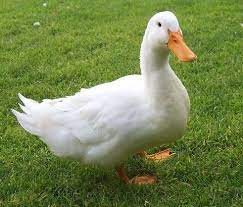 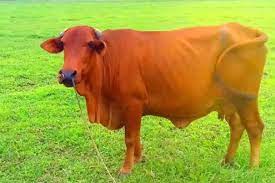 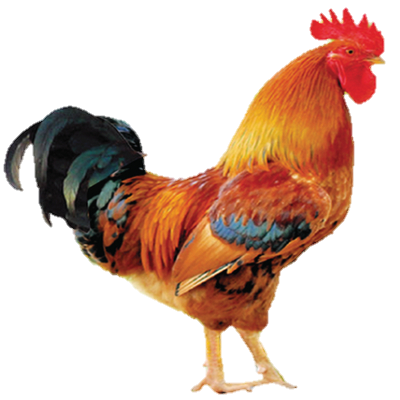 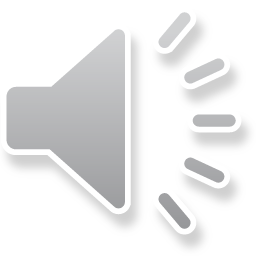 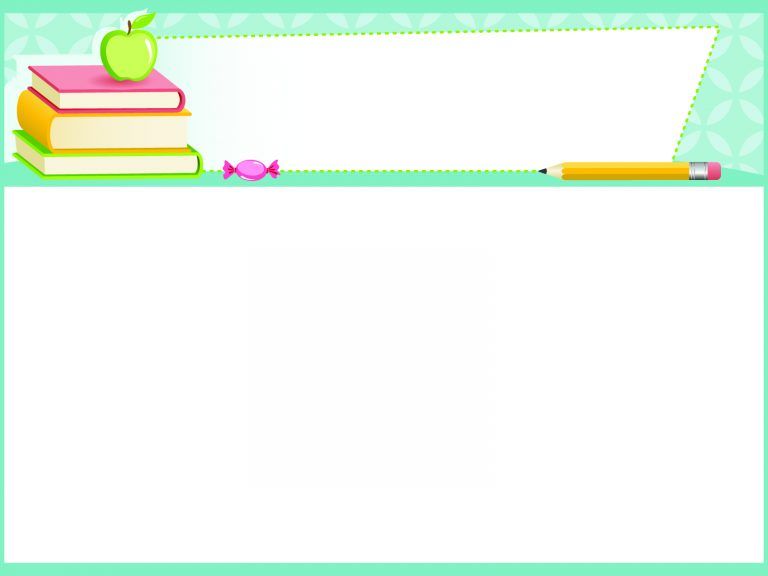 2
Chọn con vật có 4 chân, đẻ ra con, leo trèo rất nhanh và bắt chuột rất giỏi ?
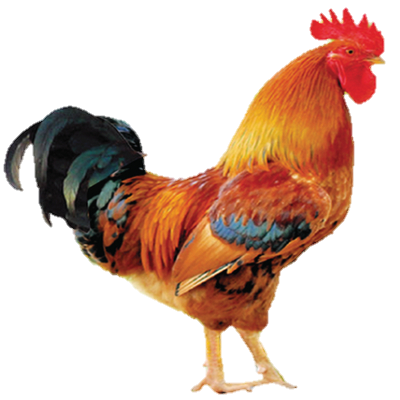 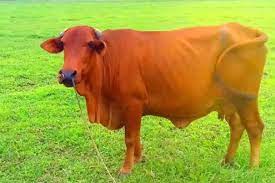 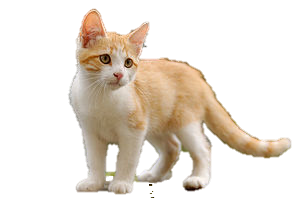 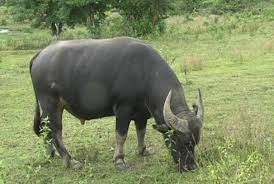 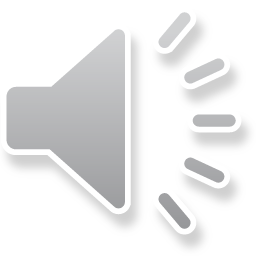 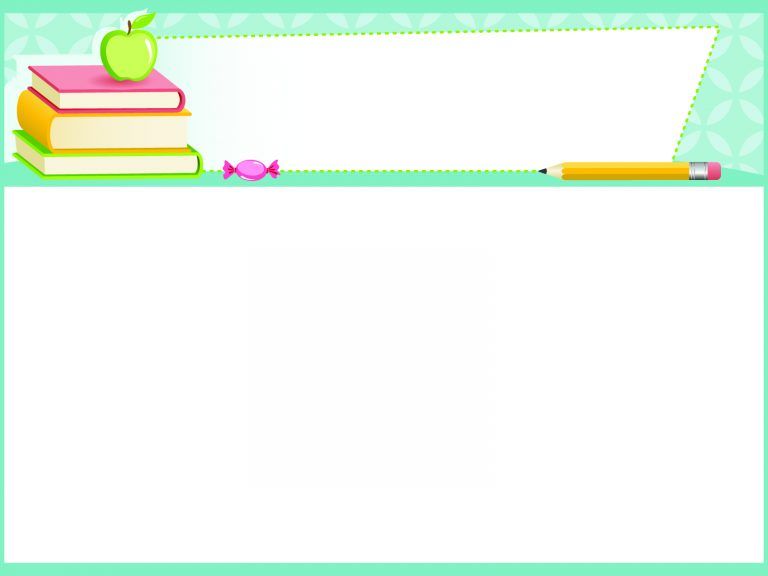 3
Bé hãy chọn con vật có 2 chân, đẻ ra trứng, và biết gáy mỗi khi sáng sớm ?
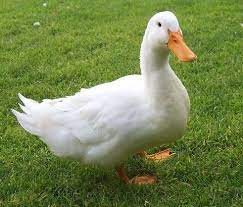 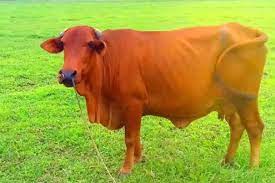 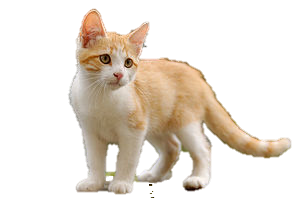 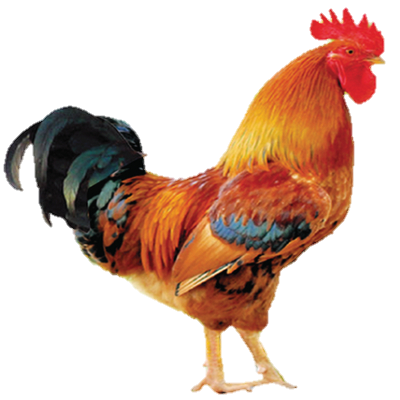 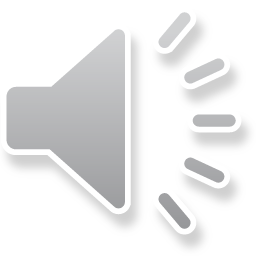 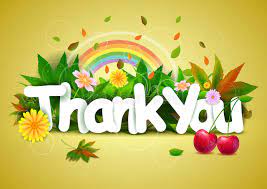 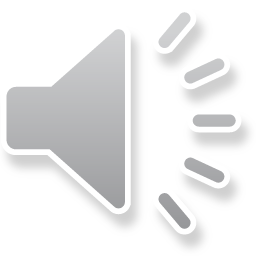